資料２
平成30年度における
自動車排出窒素酸化物等の排出量の推計について
NOx排出量の推移〔対策地域〕
・平成30年度に令和２年度の目標を達成。
・H30年度はH21年度と比べて42%減少。H29年度と比べて13％減少。
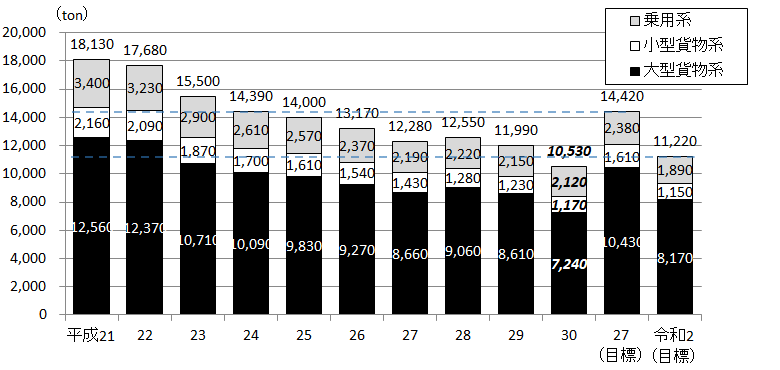 （乗用系）軽乗用車、乗用車、バス　　（小型貨物系）軽貨物車、小型貨物車、貨客車　　（大型貨物系）普通貨物車、特種（殊）車
（注）四捨五入の関係で車種別の合計値と全車種の合計値が一致しない場合がある。
※平成28～30年度は平成27年度道路交通センサス、平成21～27年度は平成22年度道路交通センサスを使用
1
PM排出量の推移〔対策地域〕
平成26年度に令和２年度の目標を達成。
　乗用系、大型貨物系ともに平成29年度と比べて減少。
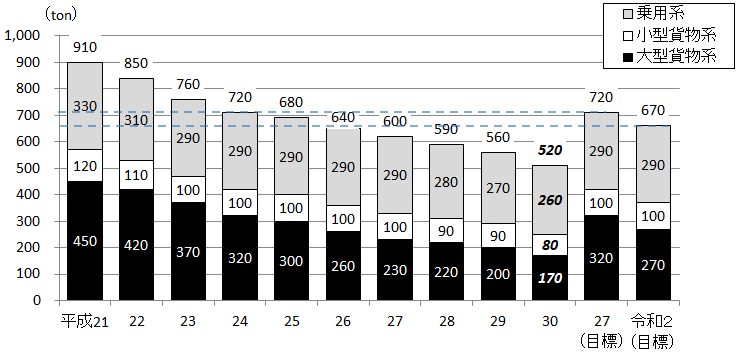 （乗用系）軽乗用車、乗用車、バス　　（小型貨物系）軽貨物車、小型貨物車、貨客車　　（大型貨物系）普通貨物車、特種（殊）車
（注）四捨五入の関係で車種別の合計値と全車種の合計値が一致しない場合がある。
※平成28年度以降は平成27年度道路交通センサス、平成21～27年度は平成22年度道路交通センサスを使用
2
自動車NOx・PM排出量の車種別割合〔平成30年度・対策地域〕
貨物系が80％を占め、
普通貨物車が全体の53％を占める
貨物系が49％を占め、
普通貨物車が全体の25%を占める
NOx排出量
PM排出量
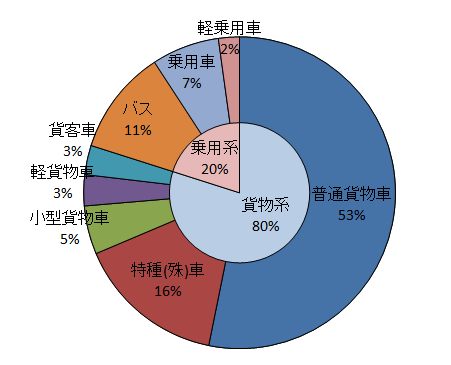 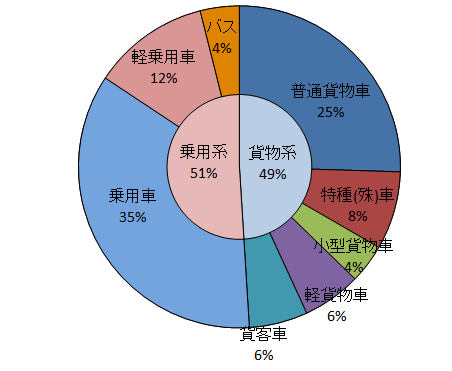 （貨物系）
軽貨物車    ：4ナンバーの軽自動車
貨客車　     ：4、6ナンバーの自動車のうち、座席が2列以上あるもの（軽除く）
小型貨物車：4、6ナンバー(軽、貨客車除く)
普通貨物車：1ナンバー
特種(殊)車 ：0、8、9ナンバー
（乗用系）	
軽乗用車：5ナンバーの軽自動車
乗用車　 ：3、5、7ナンバー（軽除く）
バス　　  ：2ナンバー
3
排出量の算定方法の概要
暖機時
（走行時）
（概ね５/６）
（交通量→走行量をもとに算出）
［①車種別排出係数（g/台･km）］×［③自動車走行量（台･ km） ］
自動車NOx・PM
排出量
速度の関数である「車種別排出係数式」に各路線の［②旅行速度（km/h）］を入力して算定
冷機時
（駐車場等からの発進時）
（概ね１/６）
（保有台数をもとに算出）
［車種別冷機時排出係数（g/回）］×［始動回数（回） ］
4
＜暖機時＞
①排出係数：算定方法
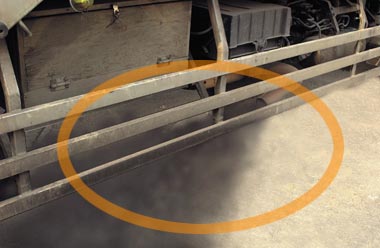 ①車種別排出係数（g/台･km）
1台の車が1km走行時に排出するNOx・PMの量
走行比率

平成30年度
[8車種別]
[規制区分別]
[重量区分別]
速度対応原単位式群

平成30年度
[8車種別]
[規制区分別]
[重量区分別]
軽乗用車
乗用車
軽貨物車
平成30年度
8車種別
速度対応
排出係数（式）
バス
小型貨物車
貨客車
普通貨物車
特種(殊)車
平成30年度
等価慣性重量*
平成30年度
自動車交通環境影響総合調査
（ナンバープレート調査）
平成30年度
環境省排出原単位調査
（C/D走行試験）
平成30年度積載率
「旅行速度」の関数
平成30年度
自動車輸送統計調査
*自動車の車体重量に貨物や人員の重量を加えた重量
5
規制区分別の走行比率（普通貨物車）
新車代替は着実に進み、H30は初めて最新規制車（H28規制車）が出現
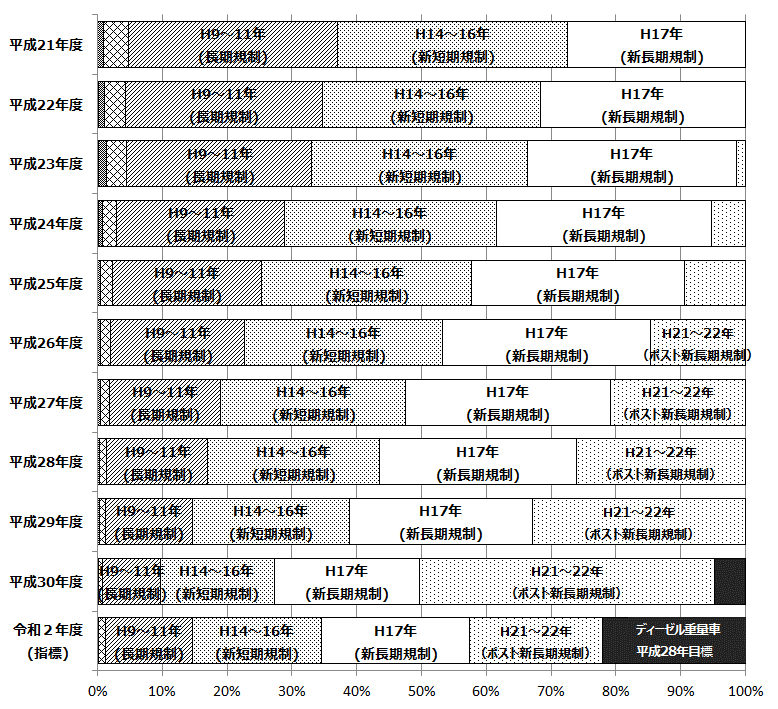 6
規制年別の構成割合（普通貨物車）
＜暖機時＞
車種別NOx排出係数の推移
排出係数は平成21年度から減少傾向
普通貨物車１台からの排出量は乗用車の155倍
旅行速度40km/hにおける車種別排出係数
（乗用系、小型貨物系、大型貨物系の主な車種）
１台の車が1km走行時に排出するNOx量
（平成30年度）
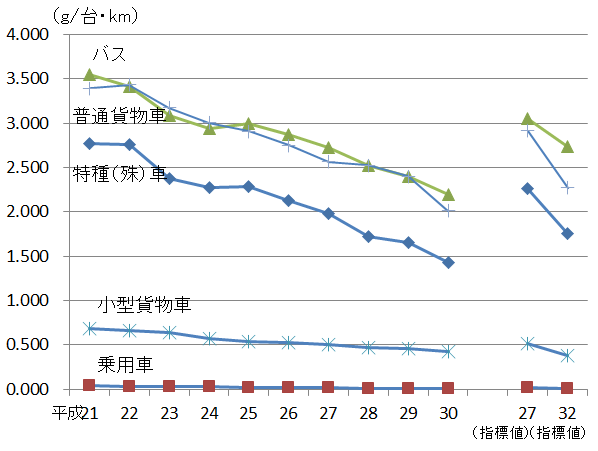 （乗用車の155倍）
（乗用車の33倍）
※旅行速度40km/hにおける排出係数
(令和２)
7
＜暖機時＞
車種別PM排出係数の推移
平成21年度から、バス、普通貨物車、　特種（殊）車、小型貨物車の排出係数は減少傾向
普通貨物車１台からの排出量は乗用車の4倍
旅行速度40km/hにおける車種別排出係数
（乗用系、小型貨物系、大型貨物系の主な車種）
１台の車が1km走行時に排出するPM量
（平成30年度）
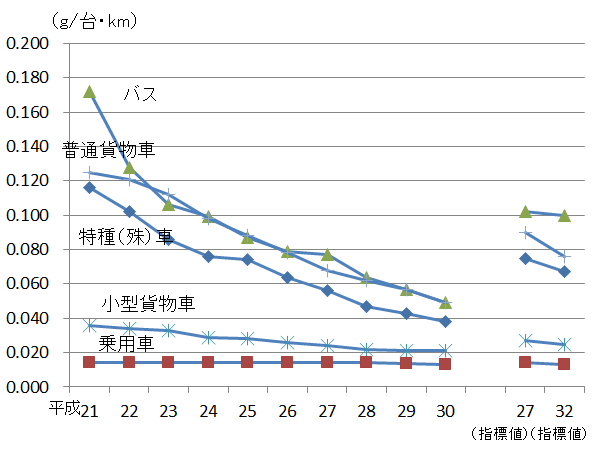 （乗用車の4倍）
（乗用車の2倍）
※旅行速度40km/hにおける排出係数
(令和２)
8
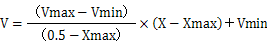 Vmax
V    　…旅行速度
X    　…時間混雑度（時間別乗用車換算交通量÷乗用車換算交通容量* ）
Vmax …規制速度
Vmin …混雑時旅行速度
Xmax …区間毎の最大混雑度
V
旅行速度
Vmin
0
0.5
X
Xmax
時間混雑度
②旅行速度：算定方法
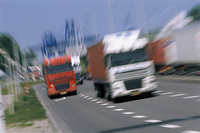 ②旅行速度（km/h）
道路を走行する自動車の平均速度
各路線区間ごとの時間混雑度から時間別旅行速度を算定
* 交通容量：ある道路の断面を、一定の時間に通過できる最大交通量
※細街路（住宅街の生活道路など）の旅行速度については別途調査データにより算定
9
平均旅行速度の推移〔対策地域〕
・平成30年度はH29年度と比べて上昇。平成21年度と比べて４％上昇。
平均旅行速度（対策地域、全幹線道路）の推移
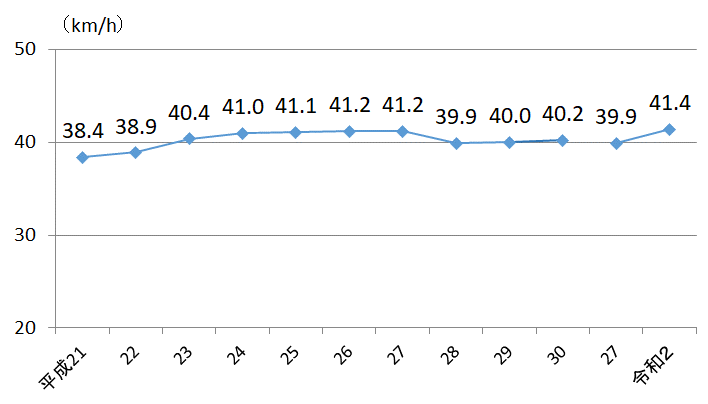 プラス効果
H27→H28では旅行速度減少
　交通センサスデータの違い、混雑度への影響が大きい大型系貨物の増加が原因と考えられる。
(目標)
(目標)
※平成28年度以降の旅行速度算定には、平成27年度道路交通センサスを使用。
　（平成21～27年度の旅行速度算定には、平成22年度道路交通センサスを使用）
10
排出係数と旅行速度の関係
旅行速度が遅いと排出係数は大きくなる
普通貨物車のNOｘ排出係数（平成30年度・大阪府内）
排出係数
旅行速度
11
③自動車走行量：算定方法
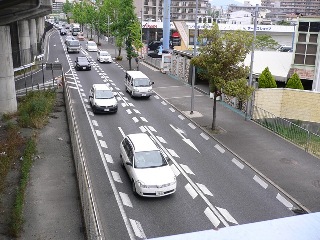 ③自動車走行量（台･ km）
何台の自動車が何km走ったか
（区間別交通量×区間別道路延長）
交通量（H30）
平成30年度
[区間別]
[8車種別］
［平日休日別]
[時刻別]
走行量（H30）
平成30年度
[区間別]
[8車種別］
交通量（H27）
平成27年度
[区間別]
[車種別］
［平日休日別]
[時刻別]
・８車種への配分
・車種構成比率の補正
・高速道路、一般道路の交通量伸び率（トラフィックカウンターの通過車両台数から算出）
区間別道路延長
平成27年度
道路交通センサス
・基本調査区間
 約3,200区間収録
・5年に1回程度調査
※細街路（道路交通センサスの対象となる幹線道路以外の道路（住宅街の生活道路など））の走行量については別途調査データにより算定
※平成28年度以降は平成27年度道路交通センサス、平成21～27年度は平成22年度道路交通センサスを使用
12
年間走行量の推移〔対策地域〕
・平成30年度は平成21年度と比べて５％減少。前年度より１％弱減少。
（走行量は増減しながら、長期的には減少傾向）
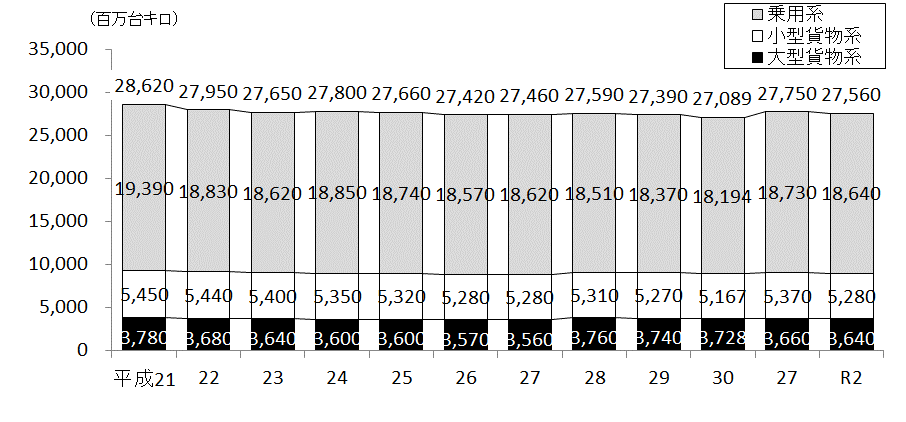 H22センサス
H27センサス
(令和２)
(目標)
(目標)
（注）四捨五入の関係で車種別の合計値と全車種の合計値が一致しない場合がある。
※平成28年度以降は平成27年度道路交通センサス、平成21～27年度は平成22年度道路交通センサスを使用
13
年間走行量の推移〔 ８車種別・対策地域〕
・合計では21年度と比べて減少。一方、軽乗用、軽貨物車、バス、特種（殊）車が増加。
・来阪外国人旅行者数の増加、宅配便数の増加などの要因が考えられる。
(百万台キロ)
14
※斜字（赤字）は平成21年度より走行量が増加した車種。
【参考資料】
特種（殊）車の保有台数（大阪府）
・平成30年度は平成21年度と比べて、全体では12％増加、冷蔵冷凍車は21％増加
・冷蔵冷凍車の割合（平成30年度）は、全体の27％を占める。
(台)
15
諸分類別自動車保有車両数（（一財）自動車検査登録情報協会）をもとに大阪府作成
【参考資料】
走行量の増減要因と考えられる社会指標
（１）宅配便取扱個数の推移（全国）
平成30年度の宅配便の取扱個数は43.7億個であり、平成21年度から39%増加。
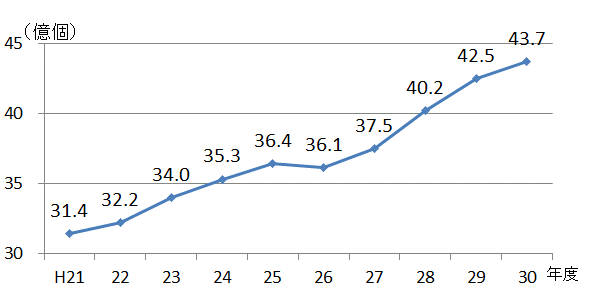 特種車（冷蔵冷凍車等）や軽貨物車（個配用）の増加への影響
国土交通省資料をもとに
大阪府作成
（２）来阪外国人旅行者数の推移
来阪外国人旅行者数は増加しており、平成30年は平成21年の6.7倍である
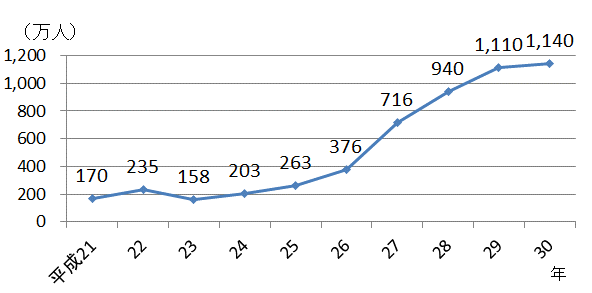 バスの走行量の増加への影響
日本政府観光局及び観光庁資料をもとに大阪府作成
16
排出量の推計のまとめ
○ ＮＯＸ・ＰＭの排出量は順調に減少してきており、令和２年度目標を達成した。

○ 主な減少要因としては、排出係数の大きい大型車の新車代替が進んでおり、排出係数の減少効果に依るところが大きい。

○ 一方で、昨今のインターネット通販の需要拡大などライフスタイルの変化を背景に、

　 　・特種(殊)車やバスといった大型車の走行量が増加傾向であり、排出量の増加が懸念されるが、

　 　・排出係数減少によるプラス効果が、走行量増加によるマイナス効果よりも大きいため、トータルとしては排出量が減少傾向となっており、目標の達成に向けて支障はでていない。
17
＜参考＞
道路交通センサスの使用データ
■道路交通センサス
【目　 的】　道路における交通量、旅行速度及び道路状況などを調査し、道路の計画、建設、維持修繕、管理などについての基礎資料を得ること
【実施者】　国土交通省、都道府県、政令指定都市及び高速道路会社等の関係機関が連携し、5年ごとに実施（・・・、平成22年度、平成27年度）
■道路交通センサスの使用データ
「走行量（交通量×道路延長）」及び「旅行速度」の算定に道路交通センサスのデータを使用
　　・平成21～27年度分 ： 平成22年度センサスデータ
　　・平成28年度以降　　　 ： 平成27年度センサスデータ
■使用データの違いによる算定結果への影響
［各年度の車種別交通量］＝［センサスの車種別交通量］×［交通量データの伸び率］
　（例）平成27年度交通量＝平成22年度センサス交通量×（H22→H27交通量伸び率）
　　　　平成28年度交通量＝平成27年度センサス交通量×（H27→H28交通量伸び率）
※交通量データの伸び率：道路管理者の交通量データ（全車種合計台数）から算定。
車種別ではないため、全車種で同じ伸び率を使用。
 　センサス交通量：車種別の交通量。（H22、H27センサスは大型車、小型車の2分類）
　⇒「交通量データの伸び率」は車種別ではないため、異なるセンサスデータを用いると、「算定した車種別交通量」に差異が出る。
18